Friday, 4 June 2021
CAREER 300/Comms 307: Arts internshipPreparing your internship CV
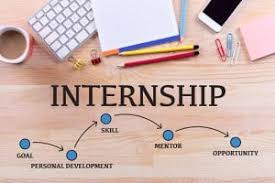 First: Select or organise an internship project
1.Check out the projects on offer on our available project page and select one that interests you and you believe you have the right skills to complete.
   
OR
2.Organise a project of your own with an organisation you are keen to work with.  We can help you with this. The project must be:
At least 80 hours
Supervised/mentored
Unpaid
A specific project or piece of work and not just odd jobs for the organisation
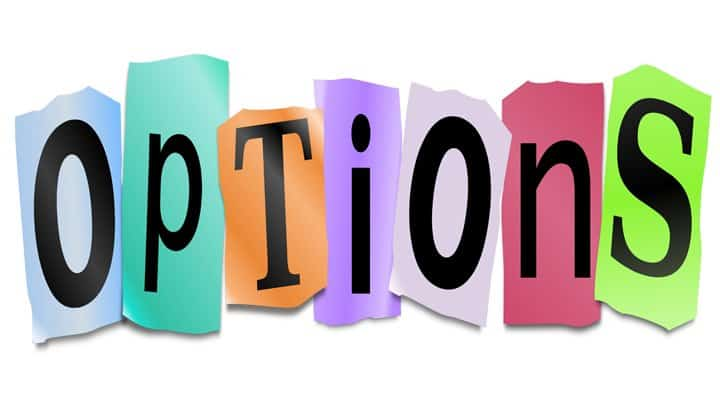 2
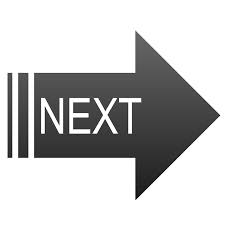 Carefully read through the organisation’s website and the project brief. 

Prepare a CV targeted to the internship project.  This CV must:
be no more than 2 pages
be carefully tailored to the project outlining the skills you have for the project.  Include all your relevant technical skills with examples
Use action verbs to highlight your achievements and motivation (see example CV)  

Do not include your secondary education or general statements such as reliable, good communication skills etc.
3
Internship advert and CV examples
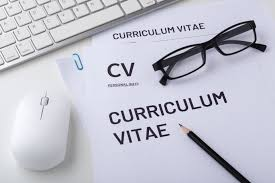 4
Example internship advert: Mindshare
MINDSHARE are looking for a summer intern


This is a fantastic opportunity to kick-start your media career interning in a well-resourced global media agency that works with some of New Zealand’s largest clients. We are looking for an ambitious young marketer who wants to build their knowledge of media. You will work with some of the best known media brands in the industry, learn best-in-class marketing & media techniques from a large team of experienced media experts.
5
Example internship advert- what Mindshare want
Our ideal intern has/is:

·        A passion for the Media Industry
·        Great competency for number crunching
·        High levels of energy and a desire to deliver great work
·        Strong attention to detail with good levels of accuracy
·        Excellent administrative and organisational skills (time 			management, meeting deadlines)
·        A willingness to learn and desire to challenge yourself
·        Unafraid to ask questions
·        An expert at multi-tasking
·        A fast learner and ready to embrace a challenge
·        Excellent written and verbal communication skills
·        A strong team player
6
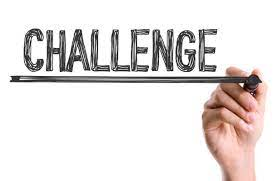 How do you convince Mindshare within a 2-page CV that you’re their ideal intern?
7
Addressing the challenge: Steps to tailor your CV to the advert
Read through the Mindshare webpages and any other info you can find to fully understand what they do, their values and culture

Carefully read through the list of skills/attributes they ask for and note your own examples next to each one (you don’t have to cover all of them)

You’ll incorporate these examples into your CV, the best place is your relevant experiences/skills/achievements section – see later slide on this section. 

Use action verbs to highlight motivation & achievement.

Make sure you convey who you are as a person in your CV.  Paint  a picture of yourself in words- your skills, your goals your interests. 

		You can download the CV template from our apply now webpage to use as an example.
8
CV sectionsSection 1: Summarise your studies, work/volunteer roles and goals in one paragraph 

Example
 
Final year University of Auckland conjoint communications and commerce student. Honing skills in digital marketing and accounting through work experience in start-up Manuka oil skincare company and athleisure online retail sales and promotion. My short term goal is to gain experience in a media marketing role to build skills/knowledge and work toward my long term career goal of becoming an advertising account manager in the media sector.
9
CV sections
Section 2: List your technical skills for the role


Key technical skills/knowledge for Mindshare Internship
 
Xero accounting software & Advanced MS Excel
Marketing theory knowledge- through university study. Intro to marketing, Consumer behaviour, Brand development, marketing team project for external organisation
10
CV sectionsSection 3: Tell them why you match what they want (extended example available in example CV) 
Relevant experience, skills and achievements for role (note that text in red is for reference only to show the skills match with the role and would not be in the final draft- also note action verbs  to start each point)
 June 2019- Current: Partner: Manu-care Collective
Started this small home-based business with three family members/ friends in 2019 as commitment to creating high quality vegan skincare products from NZ native plants- ambition, energy, challenge
Expanded business from one initial product to four face and body skincare products in 18 months- challenge/energy
Created website and digital marketing campaign to launch brand and sell products within NZ- communication/marketing
Self-taught Xero financial software to manage business finances- number crunching
Collaborate with 3-partner team as well as external botanical and skin care experts to research and develop new products- team player
Apply marketing and comms knowledge from University courses to continually develop and improve brand and business processes – learning/asking questions
Honed skills in writing business plans and seeking funding- writing
Devote 15-hours/week to business development as well as working part-time, studying full time and volunteering – time management/organisation/energy
11
CV sections
Section 4: Tell them about your  studies to date- University and other- include key relevant papers/projects

Education and qualifications:
 
University of Auckland: Studying toward a Bachelor of Arts (Communications) & Bachelor of Commerce (Marketing) with expected completion November 2021.
 
Paper/project highlights have included a media communication project to encourage young people to vote and a marketing team project for a vegan footwear company, Ecoprints
This combination of Communications and Marketing has enabled me to explore my twin passions: The modern media and the psychology of marketing and I would love to put the knowledge and the skills developed through my course and project work into practice in a real media environment.

Other relevant qualifications
Xero financials: level 2 (self taught) 
The Power of Plants: online MOOC via the University of Edinburgh, UK
12
CV sectionsSection 5: Convey who you are as a person

Extra-curricular activities and interests
 
As a bit of a geek I spend a lot of time studying and self-learning to develop new knowledge and skills.  I do believe in work-life balance though and the benefits of exercise so I regularly take kick boxing classes and play in a social netball team.  I believe in playing an active role in my community so I trained as a kickrobics instructor and teach free weekly classes for 10-14 year olds in my local church hall. I did martial arts training from ages 15-19 and achieved my brown belt in karate.  
 
I’m interested in all aspects of the media and mass communication and keep up with local and international events online. Media and marketing psychology fascinate me as I’m keen to understand as much as I can about consumer behaviour and media consumption.  
 
If I had to pick a TV reality show to take part in it would definitely be The Apprentice as the psychology of team dynamics is one of my key interests.
13
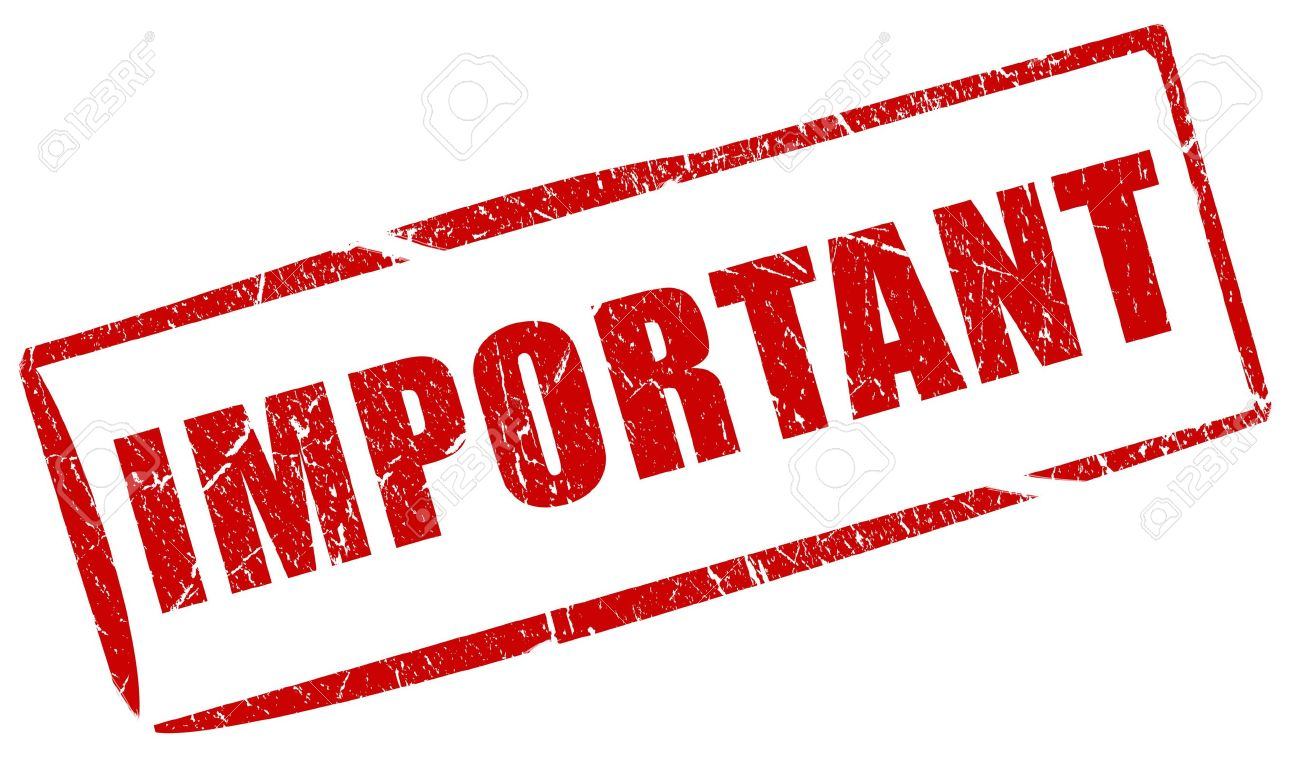 Please do not submit a general CV that is not tailored to the internship you want.  We cannot send this to the organisation.  If you don’t spend time carefully crafting a CV for the project you may not be accepted into the course.  

We can give you CV feedback only once. 
Even if you have found your own internship we still need you to prepare and submit a CV tailored to the project and organisation.  

Why?  Because this course aims to prepare you for the competitive graduate job market where tailoring a CV and securing an interview is the usual process.
14
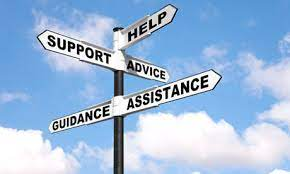 Help with your CV
See the additional slides from CDES re identifying your skills and crafting a CV.

CDES offer online CV workshops and Zoom and in person sessions. We advise you to take advantage of these.  A CV is a crucial document you will prepare, edit and re-edit many times in your career.  It’s a specialised genre and not easy to master.  If you spend time on this now it will pay off later. Unlike your Uni assessments many people will read your CV so you need to focus on creating a strong, professional document.

We also provide an example internship advert and CV for you to refer to but welcome your own creativity as well.
15
Please submit your CV along with your application
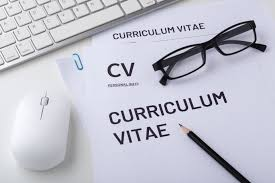 16
Friday, 4 June 2021
CAREER 300/Comms 307: Arts internshipContact the convenor if you have any questionsJane Bradley: jane.Bradley@auckland.ac.nz Margaret Henley: m.Henley@auckland.ac.nz